Eukaryotic Cells
By Rieli Biggins, Jack Massey
and Matthew Bedson
What is a Eukaryotic Cell?
Eukaryotic cells are cells that contain a nucleus and organelles, and are enclosed by a plasma membrane. 
Some examples of eukaryotic cells are: 
Protists.
Plant cells.
Animal cells. 
Fungus.
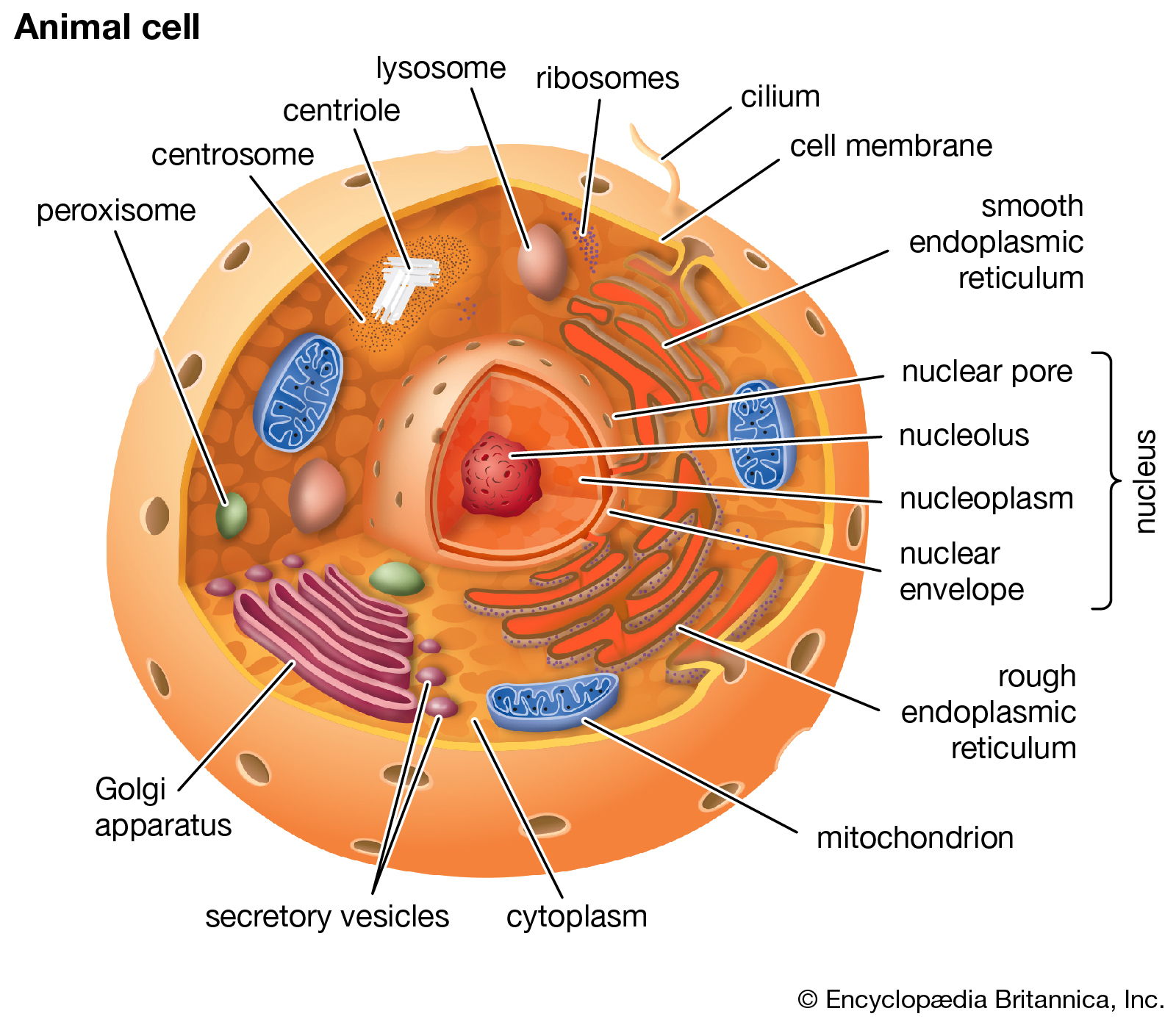 Why is a nucleus so important?
Of all eukaryotic organelles, the nucleus is perhaps the most critical. In fact, the mere presence of a nucleus is considered one of the defining features of a eukaryotic cell. This structure is so important because it is the site at which the cell's DNA is housed and the process of interpreting it begins.
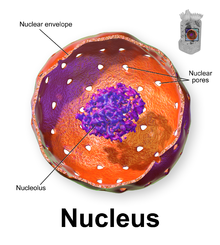 What are protists?
Protists are single celled organisms. They are found in the kingdom of protista, which also contains single celled eukaryotes. Protists live in water, moist terrestrial habitats and as parasites and other symbionts.
A few characteristics are common between                                   protists.
They are eukaryotic, which means they have a nucleus.
Most have mitochondria.
They can be parasites.
They all prefer aquatic or moist environments.
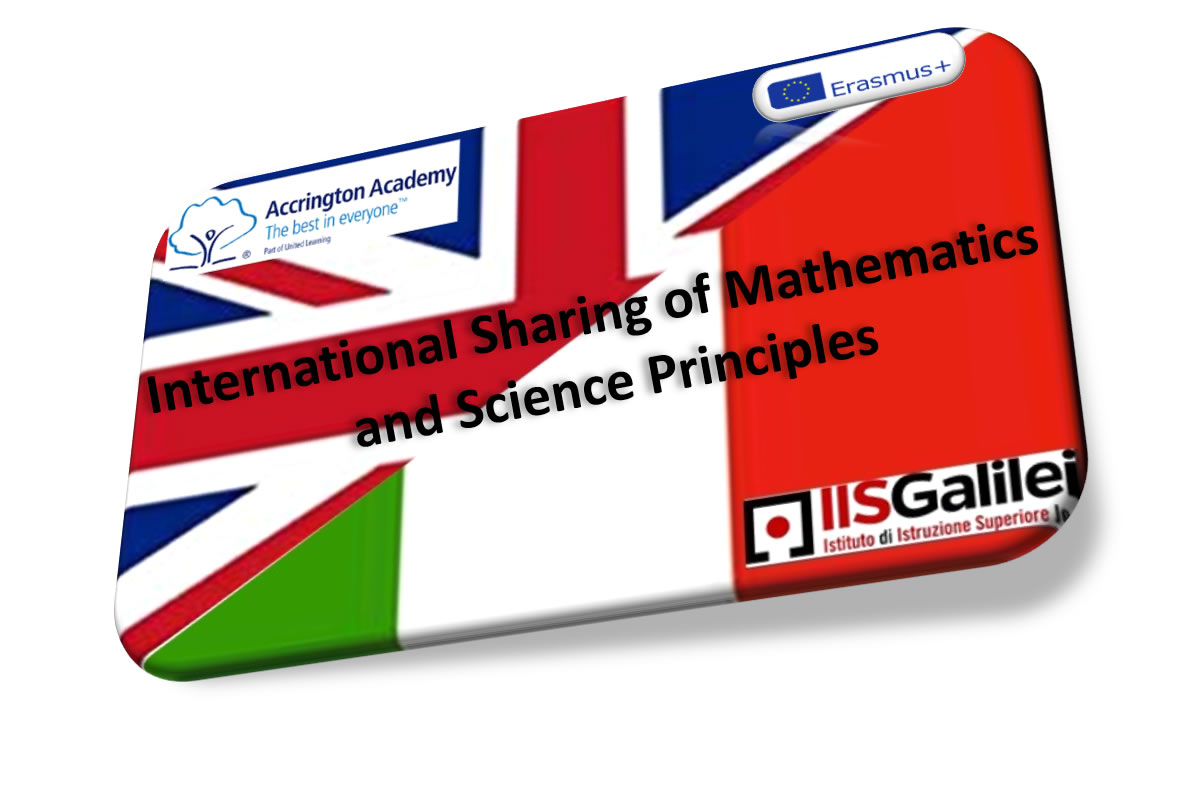 What are fungi?
A fungus (plural: fungi) is a kind of living organism: yeasts, moulds and mushrooms are types of fungi. The fungi are a separate kingdom of living things, different from animals and plants.
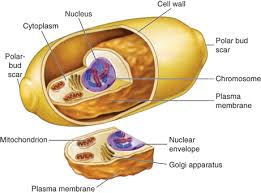 What are animal cells?
Animal cells are eukaryotic cells or cells with a membrane-bound nucleus. Unlike prokaryotic cells, DNA in animal cells is housed within the nucleus. Organelles have a wide range of responsibilities that include everything from producing hormones and enzymes to providing energy for animal cells.
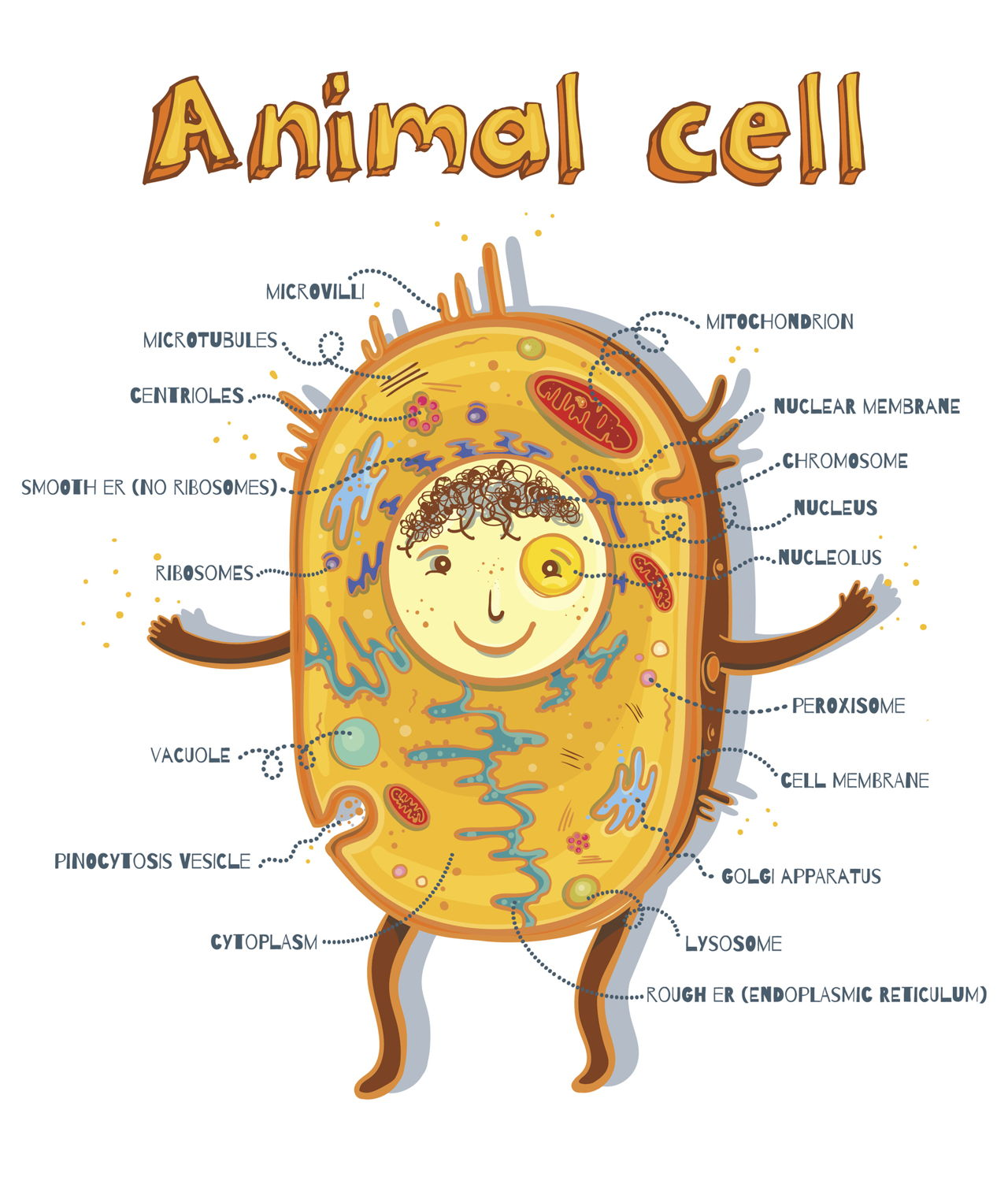